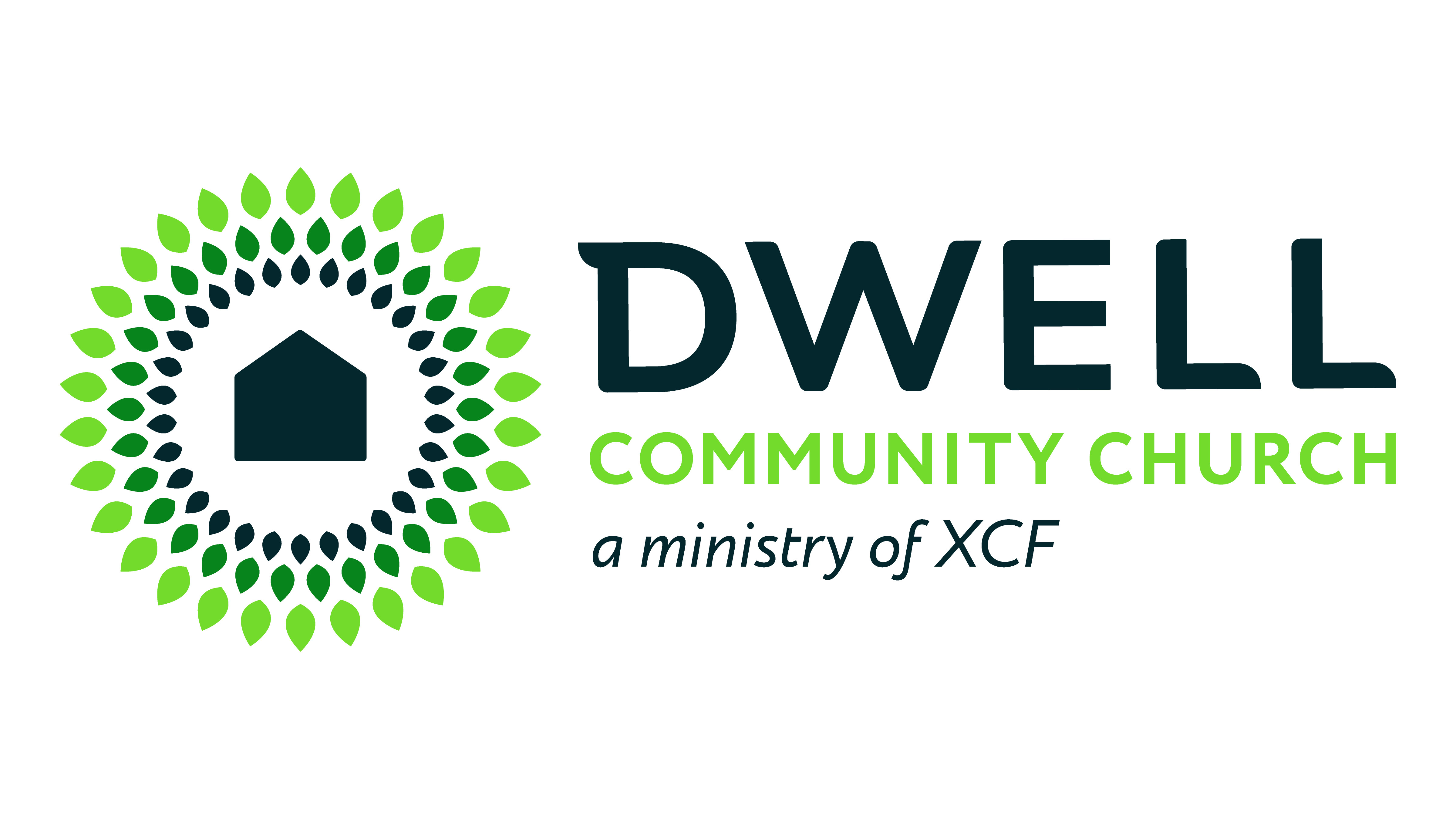 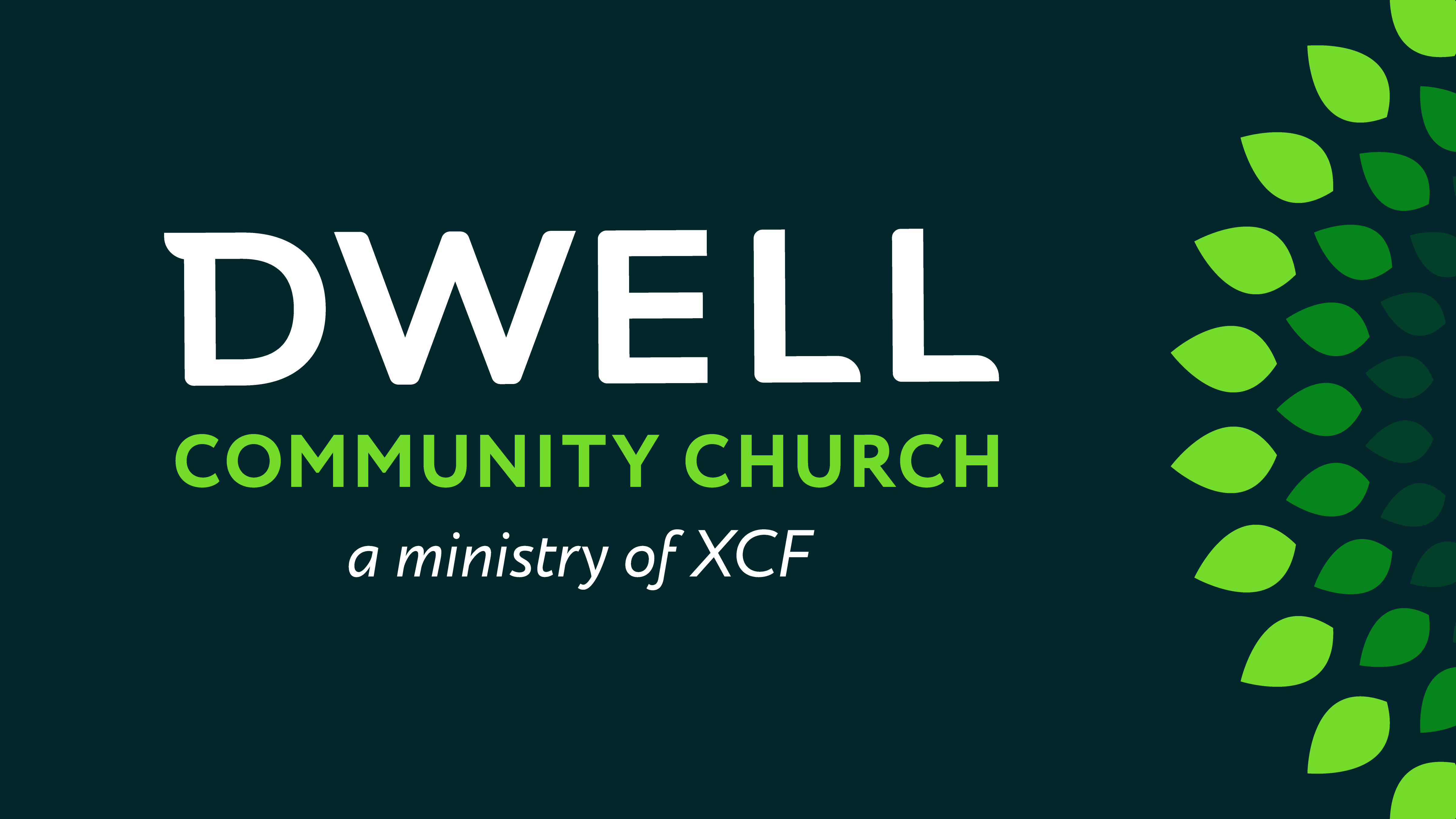 Mark 11
Final Week Collisions
Mark 11
15 When they arrived back in Jerusalem, Jesus entered the Temple and began to drive out the people buying and selling animals for sacrifices. He knocked over the tables of the money changers and the chairs of those selling doves,
Mark 11
16 and He would not permit anyone to carry merchandise through the temple.
Mark 11
17 He said to them, “The Scriptures declare, ‘My Temple will be called a house of prayer for all nations,’ but you have turned it into a den of thieves.”
Mark 11
17 He said to them, “The Scriptures declare, ‘My Temple will be called a house of prayer for all nations,’ but you have turned it into a den of thieves.”
Historical background…
Mark 11
17 He said to them, “The Scriptures declare, ‘My Temple will be called a house of prayer for all nations,’ but you have turned it into a den of thieves.”
Why money changers and animal sellers?
Historical background…
Mark 11
Josephus: Pompeius went into it [the temple], and not a few of those that were with him also, and saw all that which it was unlawful for any other men to see but only for the high priests. [He took] two thousand talents of sacred money…. Antiquities 4:76
17 He said to them, “The Scriptures declare, ‘My Temple will be called a house of prayer for all nations,’ but you have turned it into a den of thieves.”
Historical background…
Mark 11
Josephus: Pompeius went into it [the temple], and not a few of those that were with him also, and saw all that which it was unlawful for any other men to see but only for the high priests. [He took] two thousand talents of sacred money…. Antiquities 4:76
17 He said to them, “The Scriptures declare, ‘My Temple will be called a house of prayer for all nations,’ but you have turned it into a den of thieves.”
One Attic talent = 890 Troy ounces(approx. 60 lb.)
Historical background…
Josephus: Now Crassus, as he was going upon his expedition against the Parthians, came into Judaea, and carried off the money that was in the temple, which Pompeius had left, being two thousand talents, and was disposed to spoil it of all the gold belonging to it, which was. Ant. 7:105eight thousand talents
Mark 11
17 He said to them, “The Scriptures declare, ‘My Temple will be called a house of prayer for all nations,’ but you have turned it into a den of thieves.”
Historical background…
Mark 11
The Mishna:
Shimon ben Gamaliel caused a reduction of 99% in the price of a pair of doves Kerithoth 1.7
17 He said to them, “The Scriptures declare, ‘My Temple will be called a house of prayer for all nations,’ but you have turned it into a den of thieves.”
Historical background…
Mark 11
Ant. XIV 7.2 And let no one wonder that there was so much wealth in our temple, since all the Jews throughout the habitable earth, and those that worshipped God, nay, even those of Asia and Europe, sent their contributions to it, and this from very ancient times. Nor is the largeness of these sums without its attestation… there are many witnesses to it.
17 He said to them, “The Scriptures declare, ‘My Temple will be called a house of prayer for all nations,’ but you have turned it into a den of thieves.”
Historical background…
Josephus: “the exterior of the building wanted nothing that could astound either mind or eye. For being covered on all sides with massive plates of gold, the sun was no sooner up than it radiated so fiery a flash that persons straining to look at it were compelled to avert their eyes, as from the solar rays.” War 5.222, 223
Mark 11
17 He said to them, “The Scriptures declare, ‘My Temple will be called a house of prayer for all nations,’ but you have turned it into a den of thieves.”
Historical background…
Mark 11
17 He said to them, “The Scriptures declare, ‘My Temple will be called a house of prayer for all nations,’ but you have turned it into a den of thieves.”
Historical background…
Mark 11
Using people’s longing for God to steal their money
17 He said to them, “The Scriptures declare, ‘My Temple will be called a house of prayer for all nations,’ but you have turned it into a den of thieves.”
Historical background…
Mark 11
18 When the leading priests and teachers of religious law heard what Jesus had done, they began planning how to kill him. But they were afraid of him because the people were so amazed at his teaching.
Jesus’ Response to   Pseudo-seeking
Mark 11
27 Again they entered Jerusalem. As Jesus was walking through the Temple area, the leading priests, the teachers of religious law, and the elders came up to him.
Mark 11
28 They demanded, “By what authority are you doing all these things? Who gave you the right to do them?”
Mark 11
29 “I’ll tell you by what authority I do these things if you answer one question,” Jesus replied.
Mark 11
30 “Did John’s authority to baptize come from heaven, or was it merely human? Answer me!”
Mark 11
31 They talked it over among themselves. “If we say it was from heaven, he will ask why we didn’t believe John.
Mark 11
32 But do we dare say it was merely human?” For they were afraid of what the people would do, because everyone believed that John was a prophet.
Mark 11
33 So they finally replied, “We don’t know.”
Mark 11
33 So they finally replied, “We don’t know.”
And Jesus responded, “Then I won’t tell you by what authority I do these things.”
Mark 11
33 So they finally replied, “We don’t know.”
And Jesus responded, “Then I won’t tell you by what authority I do these things.”
Completely cynical
Mark 11
Jesus’ response to pseudo-seeking:
33 So they finally replied, “We don’t know.”
And Jesus responded, “Then I won’t tell you by what authority I do these things.”
Mark 11
Jesus’ response to pseudo-seeking:
33 So they finally replied, “We don’t know.”
And Jesus responded, “Then I won’t tell you by what authority I do these things.”
Silence!
Amos 8:11 “Behold, days are coming,” declares the Lord God, “When I will send a famine on the land,
Mark 11
Jesus’ response to pseudo-seeking:
33 So they finally replied, “We don’t know.”
And Jesus responded, “Then I won’t tell you by what authority I do these things.”
Silence!
Amos 8:11 “Behold, days are coming,” declares the Lord God, “When I will send a famine on the land, not a famine for bread or a thirst for water, but rather for hearing the words of the Lord.
Mark 11
Jesus’ response to pseudo-seeking:
33 So they finally replied, “We don’t know.”
And Jesus responded, “Then I won’t tell you by what authority I do these things.”
Silence!
Amos 8:11 “Behold, days are coming,” declares the Lord God, “When I will send a famine on the land, not a famine for bread or a thirst for water, but rather for hearing the words of the Lord. People will stagger from sea to sea and from the north even to the east; they will go to and fro to seek the word of the Lord, but they will not find it.
Mark 11
Jesus’ response to pseudo-seeking:
33 So they finally replied, “We don’t know.”
And Jesus responded, “Then I won’t tell you by what authority I do these things.”
Silence!